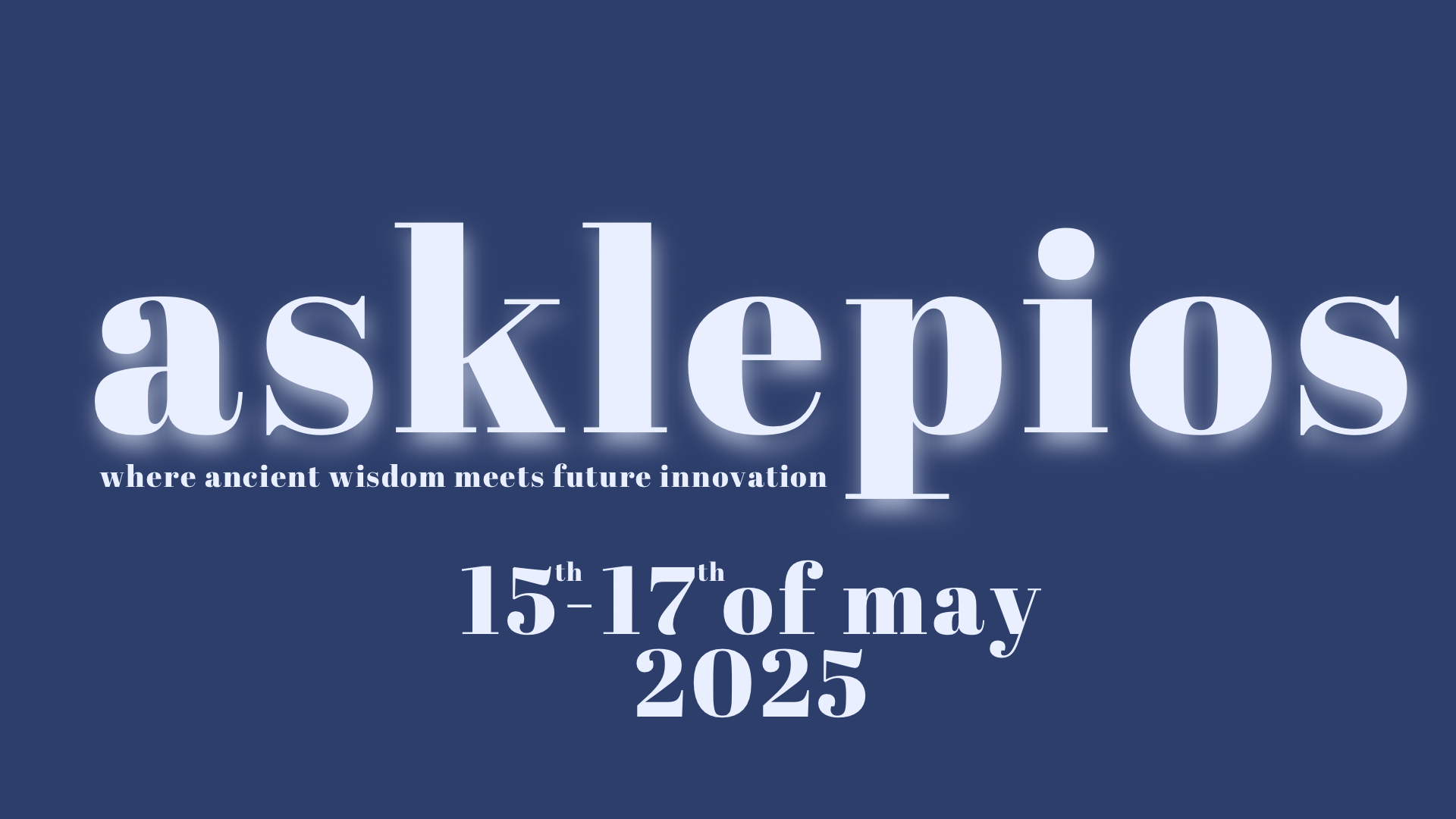 Titlul e-posterului – PREZENTARE DE CAZ
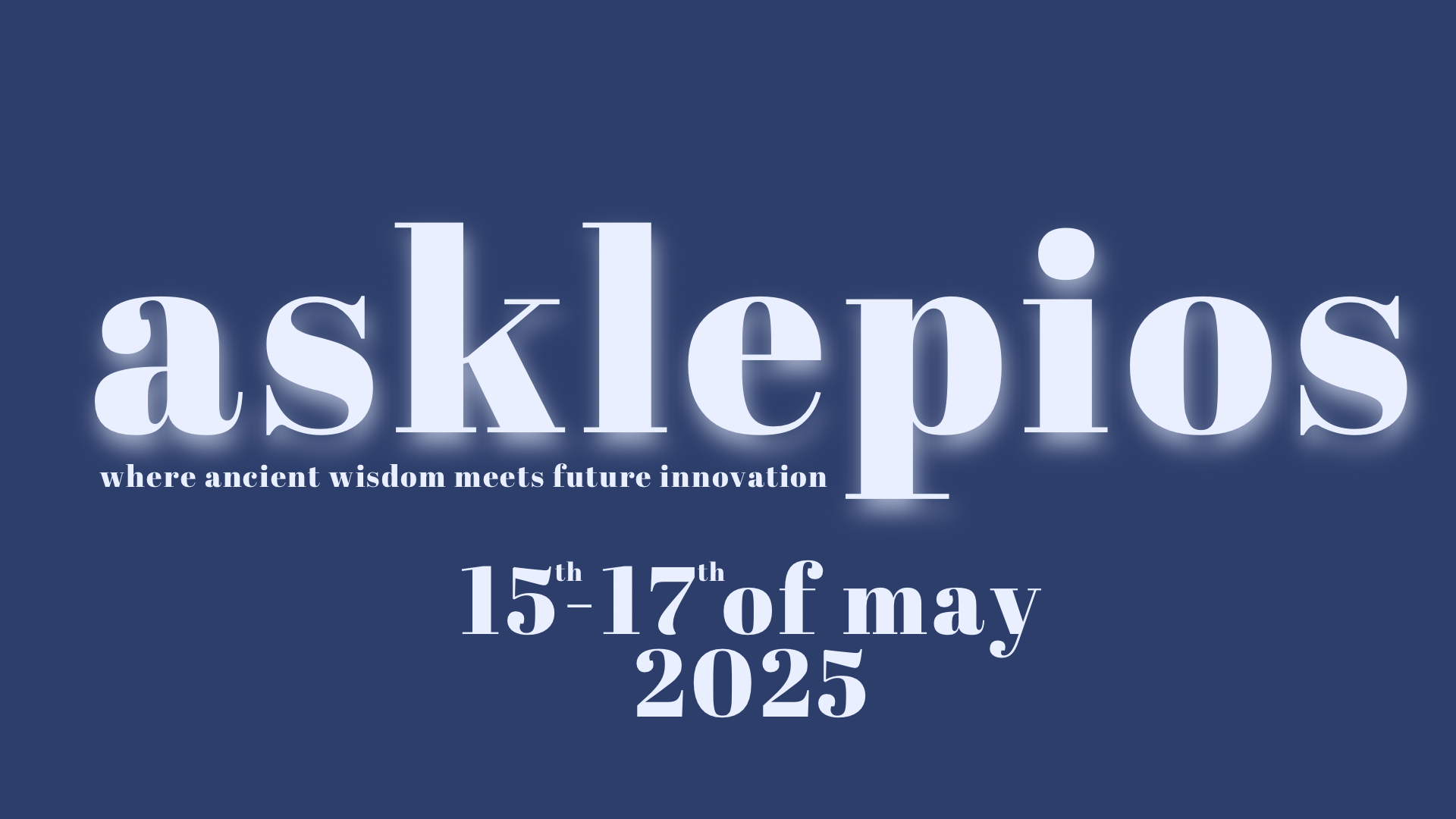 Autor/Autori
Instituție/department/afiliere/loc de muncă
Figuri/Imagini
Discuții
Introducere
Times New Roman - font
Times New Roman - font
Prezentarea cazului
Concluzii
Times New Roman - font
Times New Roman - font